Tom LANOYE

Gespleten en bescheten
Schets van de spijtigen ondergang en de wonderbaarlijke wederopstanding van het kleine Vlamingske
Antwerpen als het NY van de late middeleeuwen
“The media of New York City are internationally influential, and include some of the most important newspapers, largest publishing houses, most prolific television studios, and biggest record companies in the world. It is a major global center for the television, music, newspaper, book and magazine publishing industries. “(WikiPedia)
Antwerpen als het NY van de late middeleeuwen
“Een belangrijke verspreider van propagandamateriaal als boeken en pamfletten voor de Opstand was onder meer de drukkerij van Plantijn.”
http://members.home.nl/tetrode/Watergeuzen/Geuzen.htm
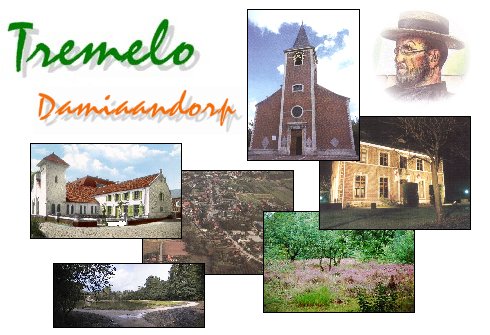 beven   Beveren

tremolo  Tremelo
“Een wereldhaven van handel, kunst en hoerderij”
emporicum
    Lofdicht op een handelsstad of stapelplaats, behorend tot het genre van het stededicht. De kenmerken van het stededicht zijn op het emporicum onverkort van toepassing. In het emporicum zijn echter nadrukkelijker sexuele metaforen aanwezig in verband met de personificatie van de stad tot maagd, tot vrouw, tot een moedermaagd die net als een handelsstad zoveel mogelijk opslorpt om daarvan welvarender (steeds dikker = zwanger) te worden. De connotaties die samenhangen met moeder en maagd, nl. verzorgend, rein en moreel hoogstaand, leiden ertoe dat de stedemaagd per definitie goed handelt, ook al verslindt ze alles om er zelf beter van te worden.
G.J. van Bork, H. Struik, P.J. Verkruijsse, G.J. Vis
Letterkundig lexicon voor de neerlandistiek (2002) (BNTL)
“Een wereldhaven van handel, kunst en hoerderij”
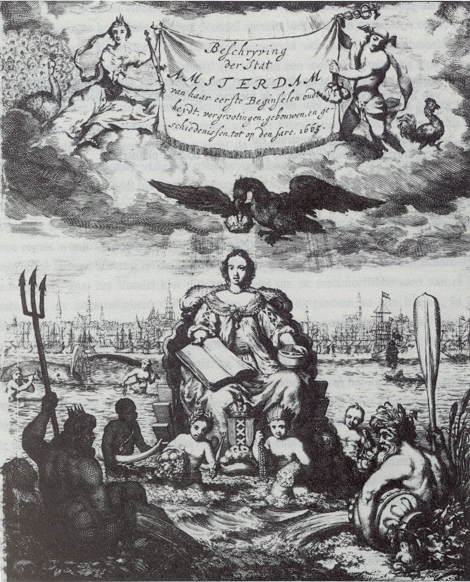 Stededichten

in de atlas van Blau
godsdienstperikelen
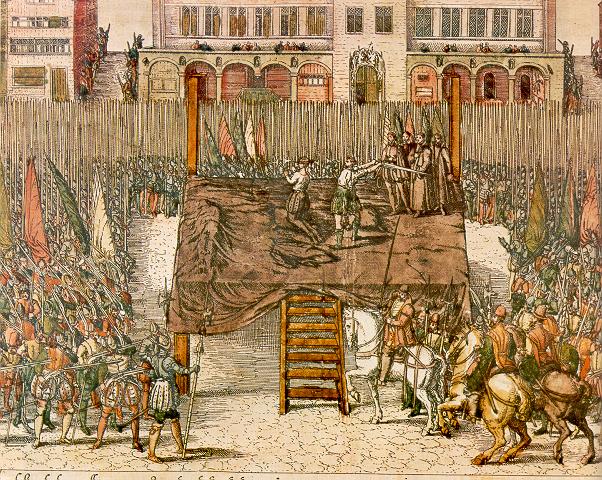 Hun steden vervielen, hun nering verliep,hun boten vergingen, hun kookkunst ontsliep
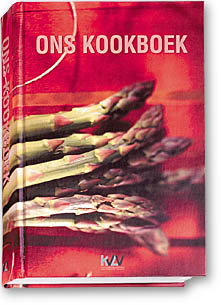 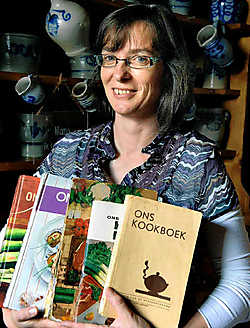 Breydel en Breughel
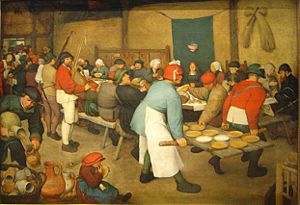 laken en retabel
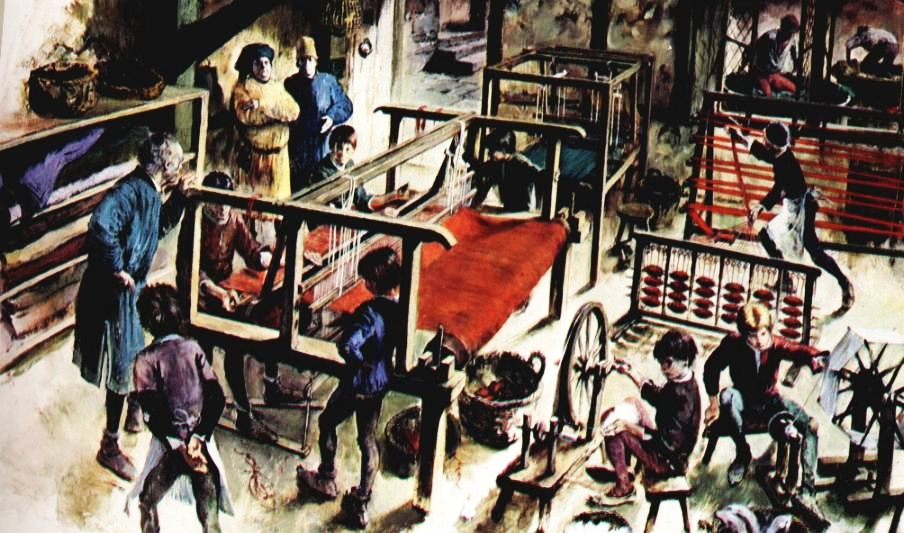 (de?) patat
De Spanjaard, den Oostenrijker, de Fransoos, den Ollander, de Mof
Van marktplaats
over slagveld 
naar bed van deze kant van Europa
De Spanjaard, den Oostenrijker, de Fransoos, den Ollander, de Mof
Marktplaats, slagveld  en bed van West-Europa

de Oostenrijkse Nederlanden 
(1713-1795)
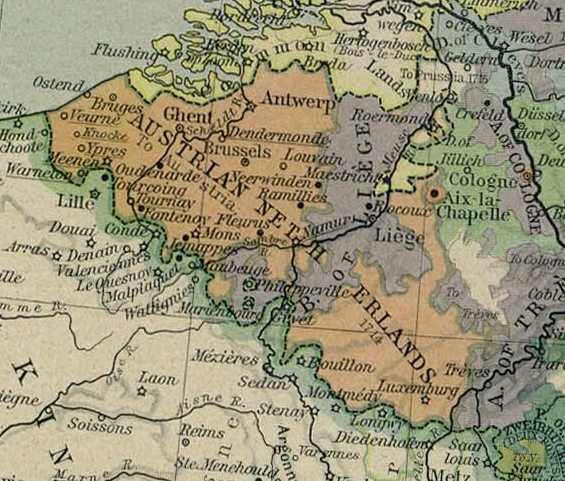 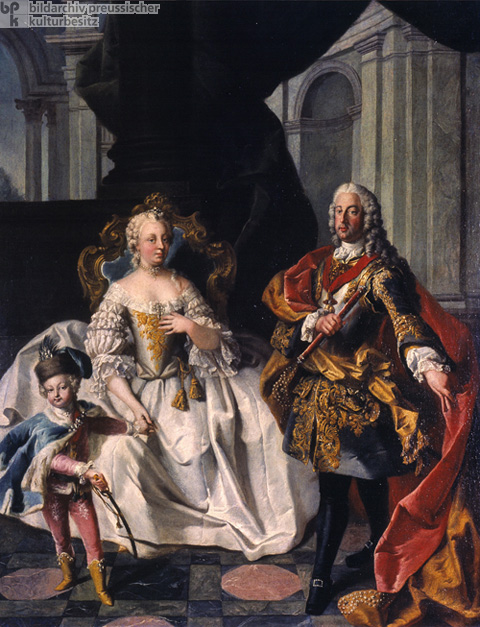 De Spanjaard, den Oostenrijker, de Fransoos, den Ollander, de Mof
Marktplaats, slagveld  en bed van West-Europa
De Verenigde Nederlandse Staten / 
de Verenigde Belgische Staten        (jan-dec 1790)
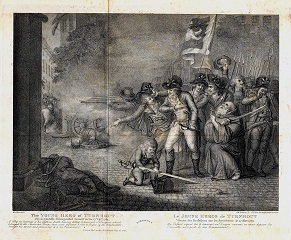 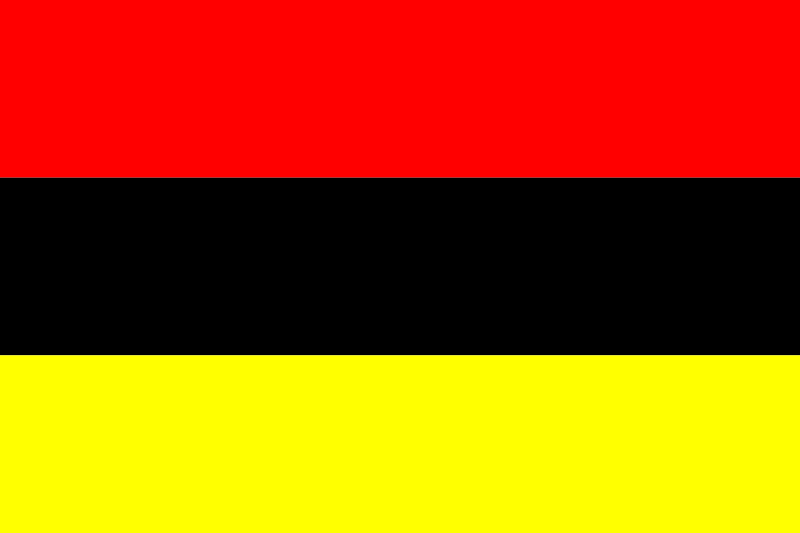 De Spanjaard, den Oostenrijker, de Fransoos, den Ollander, de Mof
Marktplaats, slagveld  en bed van West-Europa
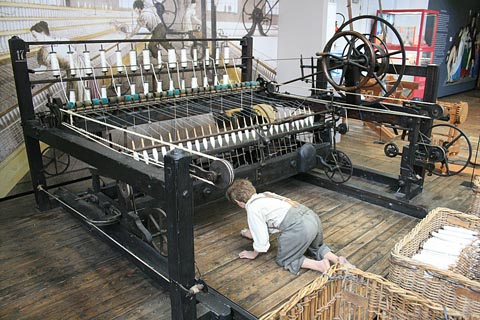 De Franse Tijd (1794-1815)
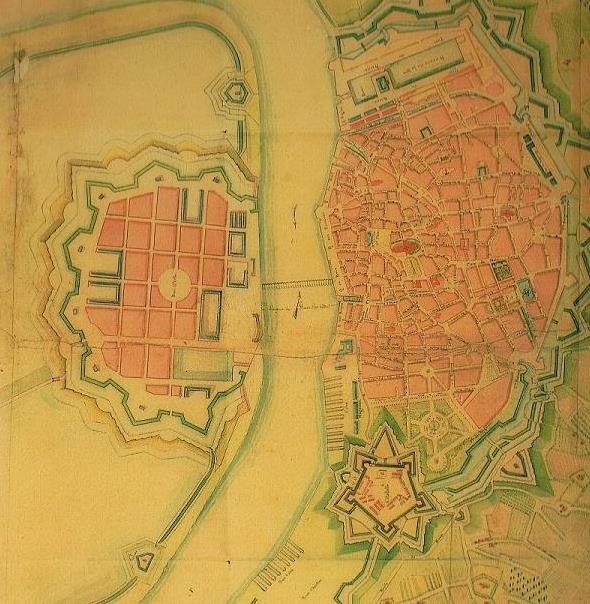 Mule Jenny

Napoleon: de man had een plan (voor Antwerpen)
De Spanjaard, den Oostenrijker, de Fransoos, den Ollander, de Mof
Marktplaats, slagveld  en bed van West-Europa
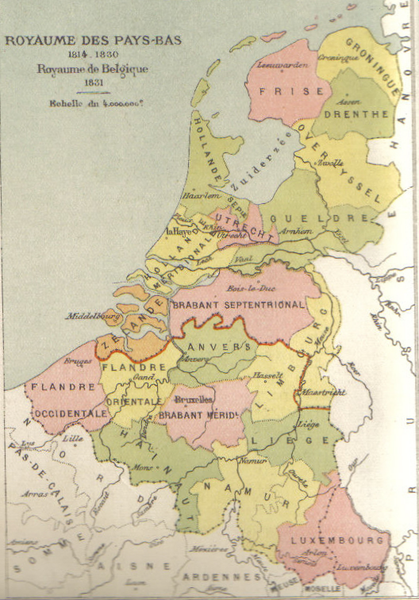 Verenigd Koninkrijk
 der Nederlanden
De Spanjaard, den Oostenrijker, de Fransoos, den Ollander, de Mof
Marktplaats, slagveld  en bed van West-Europa
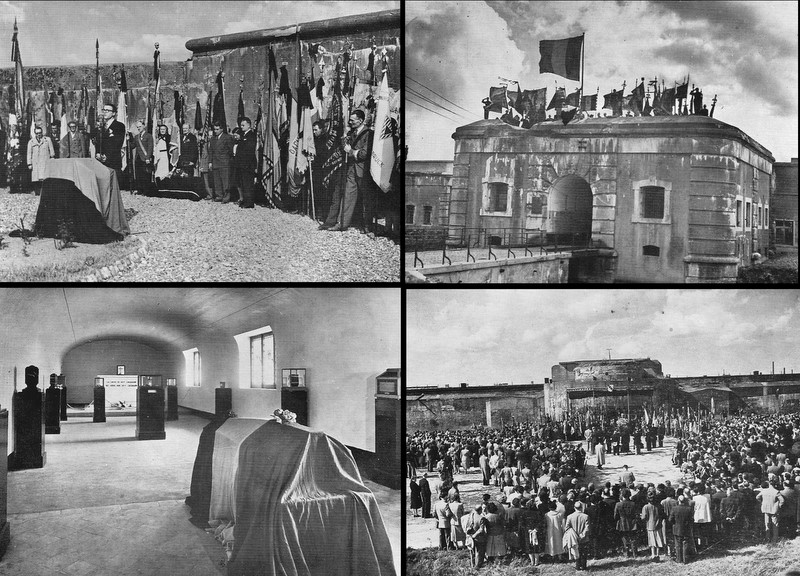 W.O. I+II
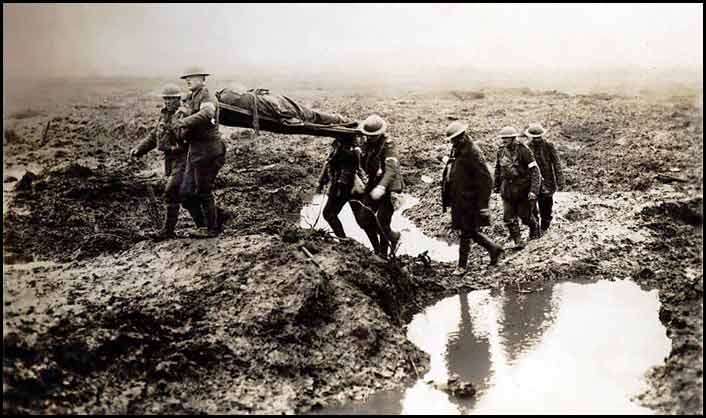 De reinheid, de volksgemeenschap, de ironie
Het nageslacht van Rubens en Jordaens …

… bestond uit bastaarden van 
Kleist, Clemenceau en Cortez
Jacques Brel MIJN VLAKKE LAND(Le plat pays)
Wanneer de Noordzee koppig breekt aan hoge duinenEn witte vlokken schuim uiteen slaan op de kruinenWanneer de norse vloed beukt op het zwart basaltEn over dijk en duin de grijze nevel valtWanneer bij eb het strand woest is als een woestijnEn natte westenwinden gieren van venijn
	Dan vecht mijn land, mijn vlakke land.
Jacques Brel MIJN VLAKKE LAND(Le plat pays)
Wanneer de regen daalt op straten, pleinen, perkenOp dak en torenspits van hemelhoge kerkenDie in dit vlakke land de enige bergen zijnWanneer onder de wolken mensen dwergen zijnWanneer de dagen gaan in domme regelmaatEen bolle oostenwind het land nog vlakker slaat
	Dan wacht mijn land, mijn vlakke land
Jacques Brel MIJN VLAKKE LAND(Le plat pays)
Wanneer de lage lucht vlak over het water scheertWanneer de lage lucht ons nederigheid leertWanneer de lage lucht er grijs als leisteen isWanneer de lage lucht er vaal als keileem isWanneer de noordenwind de vlakte vierendeeltWanneer de noordenwind er onze adem steelt
	Dan kraakt mijn land, mijn vlakke land
Jacques Brel MIJN VLAKKE LAND(Le plat pays)
Wanneer de Schelde blinkt in zuidelijke zonEn elke Vlaamse vrouw flaneert in zonjaponWanneer de eerste spin zijn lente-webben weeftOf dampende het veld in juli zonlicht beeftWanneer de zuidenwind er schatert door het graanWanneer de zuidenwind er jubelt langs de baan
	Dan juicht mijn land, mijn vlakke land
De reinheid, de volksgemeenschap, de ironie
Koddig Vlaanderen 
KUNSTENAARS VERSUS NATIONALISTEN
De Standaard, maandag 28 februari 2011


KEVIN ABSILLIS Wie? Auteur en docent moderne Nederlandse letterkunde aan de UA. Wat? De onder intellectuelen en kunstenaars heersende visie op Vlaanderen, is neerbuigend. Waarom? Een Vlaming mag in het beste geval koddig heten, in het slechtste geval verzuurd.
de fermette, de leeuw
de fermette, de leeuw
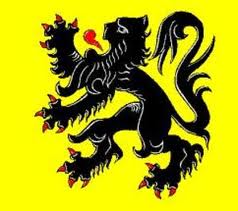 de fermette, de leeuw
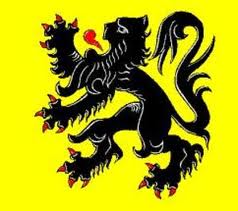 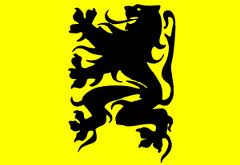 de fermette, de leeuw
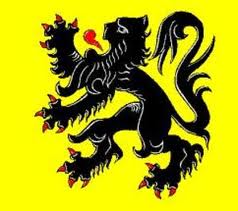 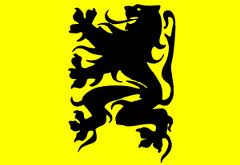 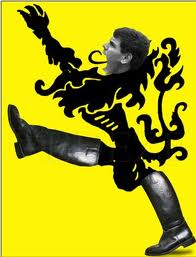 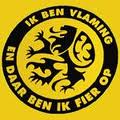 het Klein Kasteeltje
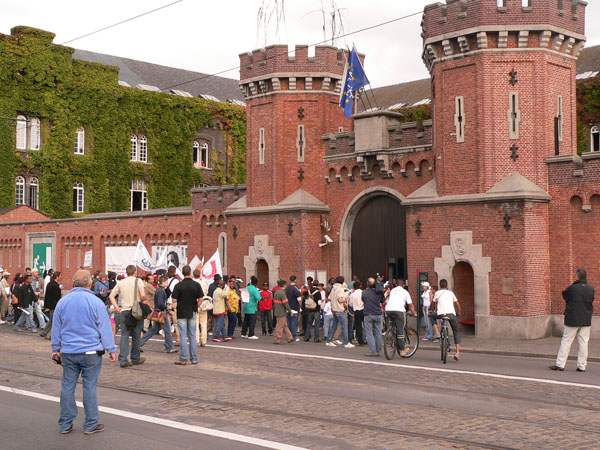 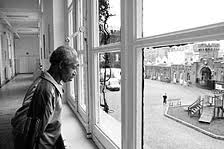 Děkuji, Brno!